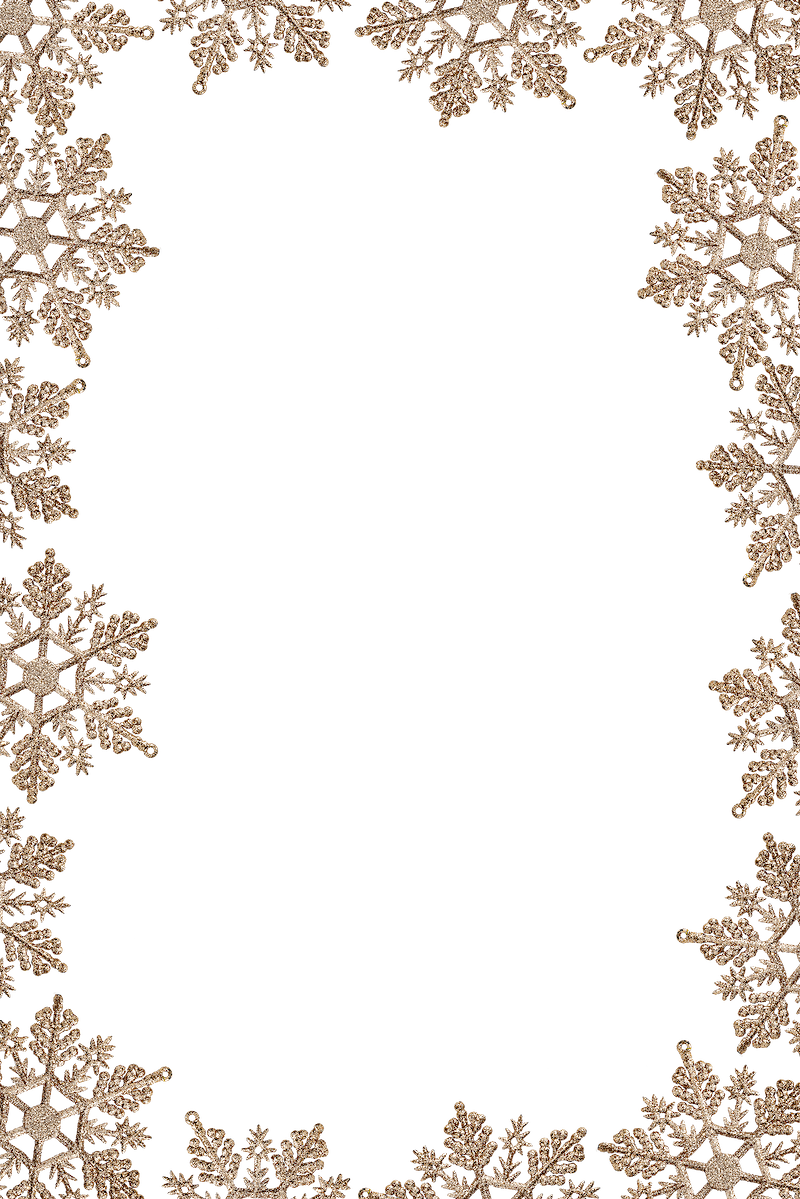 Silver Rose
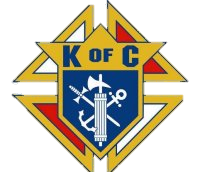 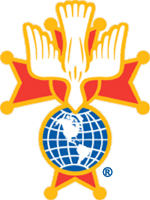 “Come join us as we celebrate Our Blessed Mother – Our Lady of Guadalupe”
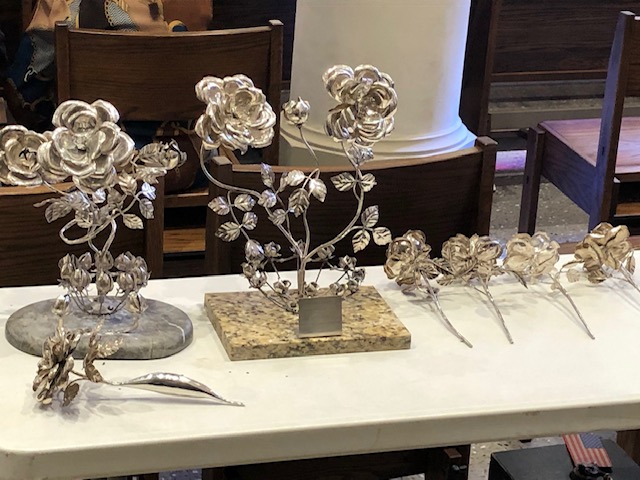 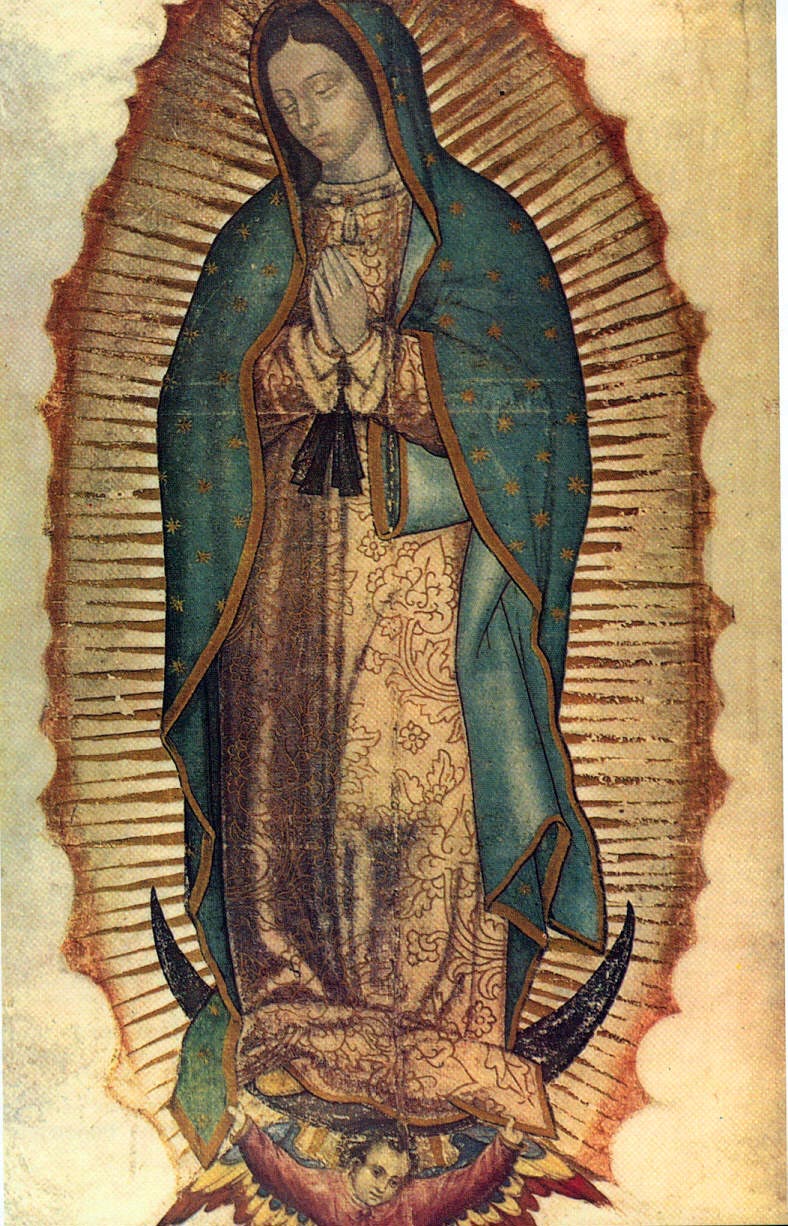 Silver Rose Social Dinner  Dec.9 ,  7 pm -11 pm
American Legion Post 59
809 Zaragoza St., Laredo Tx 78040

$200 table (seats 8) Presale Tickets 
For  Tickets call Alfred MaCabe 956-744-2304, Joe Ramos 956-286-2052 , Hector Chapa 956-285-36789  

“International Silver Rose’ Mass
Dec. 10 , 12 noon  
 San Agustin Cathedral 
201 San Agustin Ave, Laredo TX 78040

International Silver Rose Transfer Ceremony 
Dec. 10 , 1pm 
*Silver Rose Ceremony will be held at the center of the International Bridge crossing into Mexico.
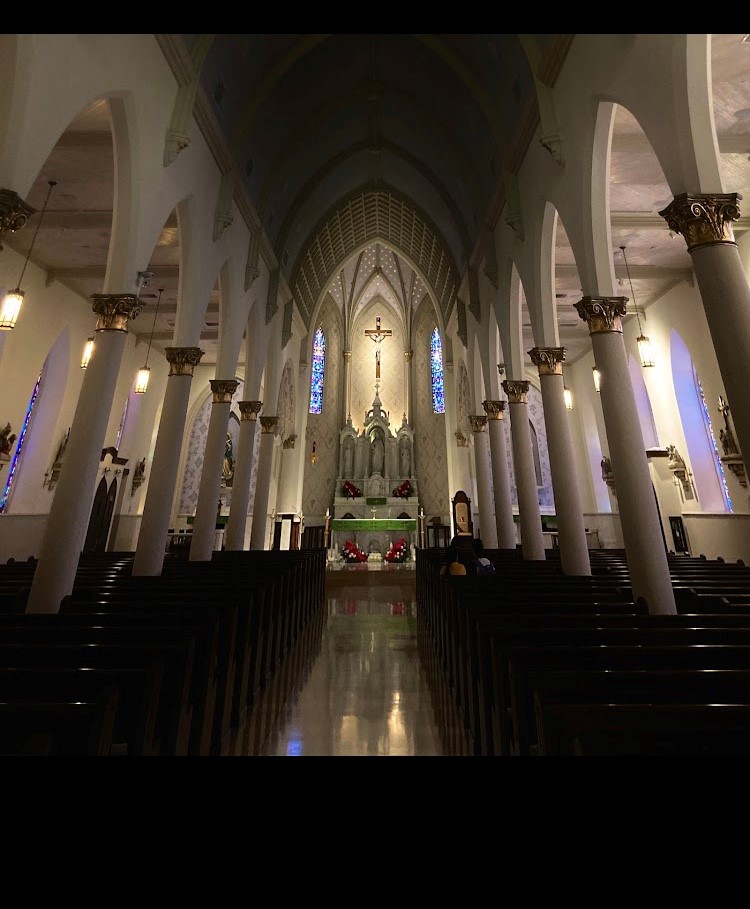